Insitute of Information Science and Technologies
National Research Council 
Pisa, Italy
Paolo Manghi
Scholarly communication services
OpenAIRE’s perspective
OpenAIRE-Connect Review
23rd of April, 2018 - Brussels
What’s the best focus?
?
?
Open Science: establishing infrastructure
Literature
Repository/Publisher
Scholarly Communication Infrastructure
Research Infrastructures
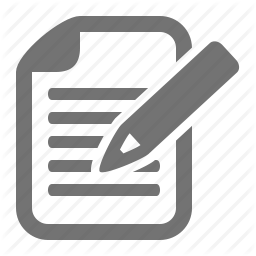 Research literature:
Articles, docs, white papers
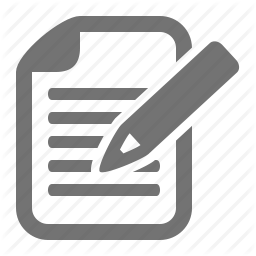 Software
Repository
Data
Repository
Research
data
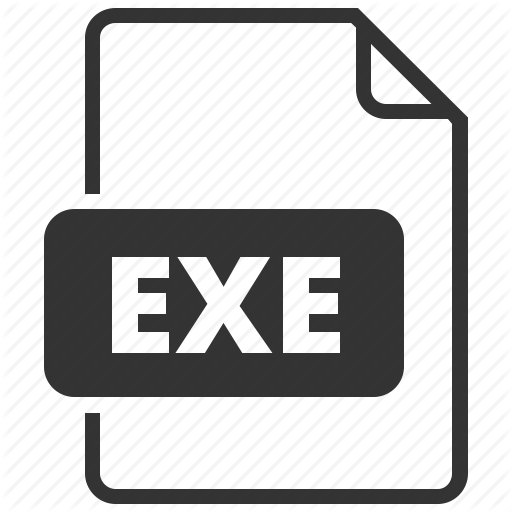 Research
data
Scientific product data sources
01101010
01100001
11010010
01101010
01100001
11010010
01101010
01100001
11010010
01101010
01100001
11010010
01101010
01100001
11010010
e-infra Tools & 
Services
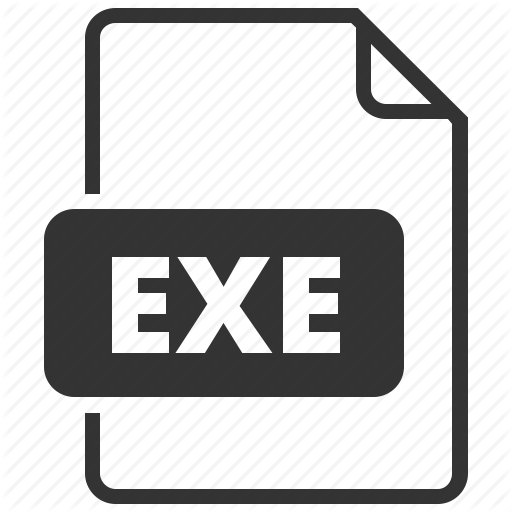 Research 
Software
“Experiment”
Repository
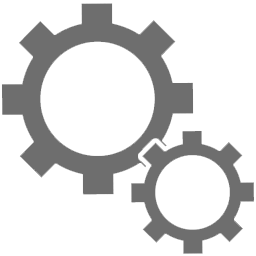 Scientific process
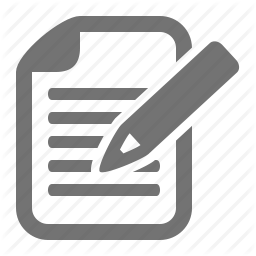 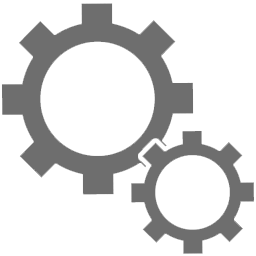 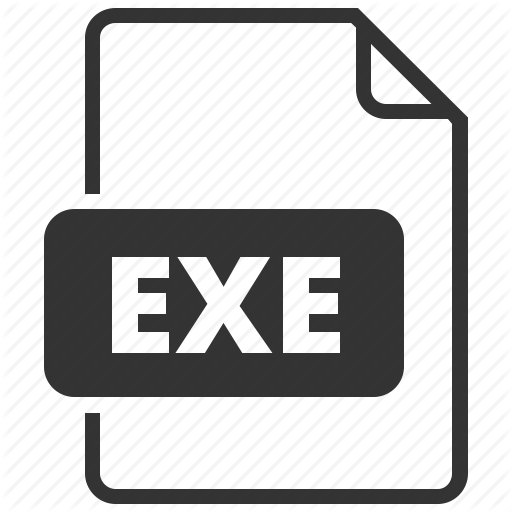 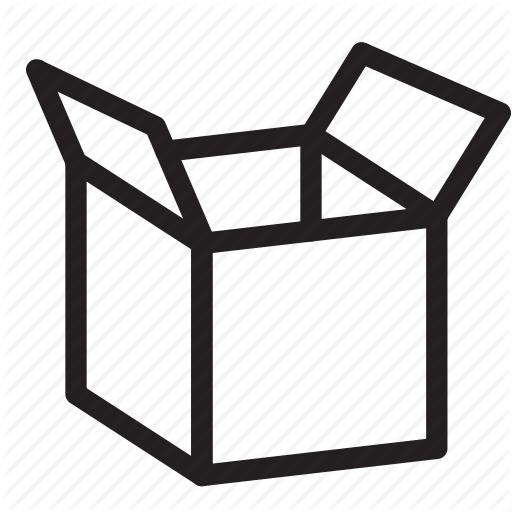 Open Science: establishing infrastructure
Research infrastructures
Scholarly Communication Infrastructure
Annotation
Science Monitor
Anonymization
Brokering
Overlay platforms:
Peer-review
Research literature:
Articles, docs, white papers
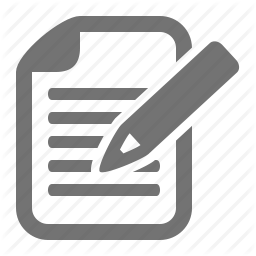 Research
data
Digital preservation
Research
data
Metadata Aggregators
Scientific product Catalogues
Metadata Validation
Usage Statistics
01101010
01100001
11010010
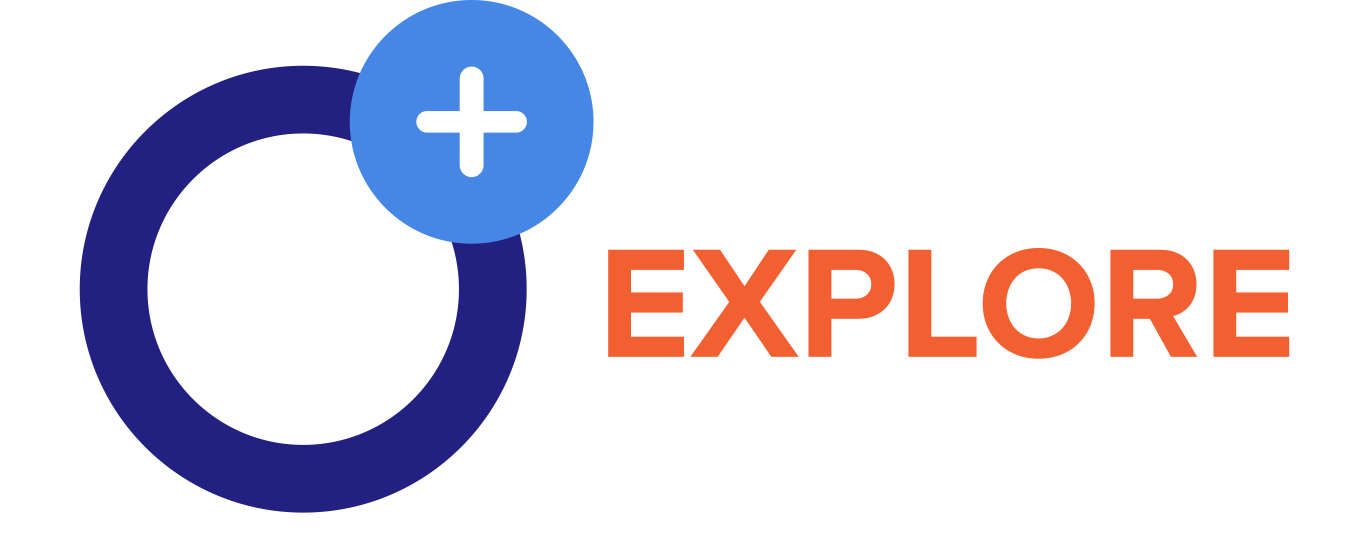 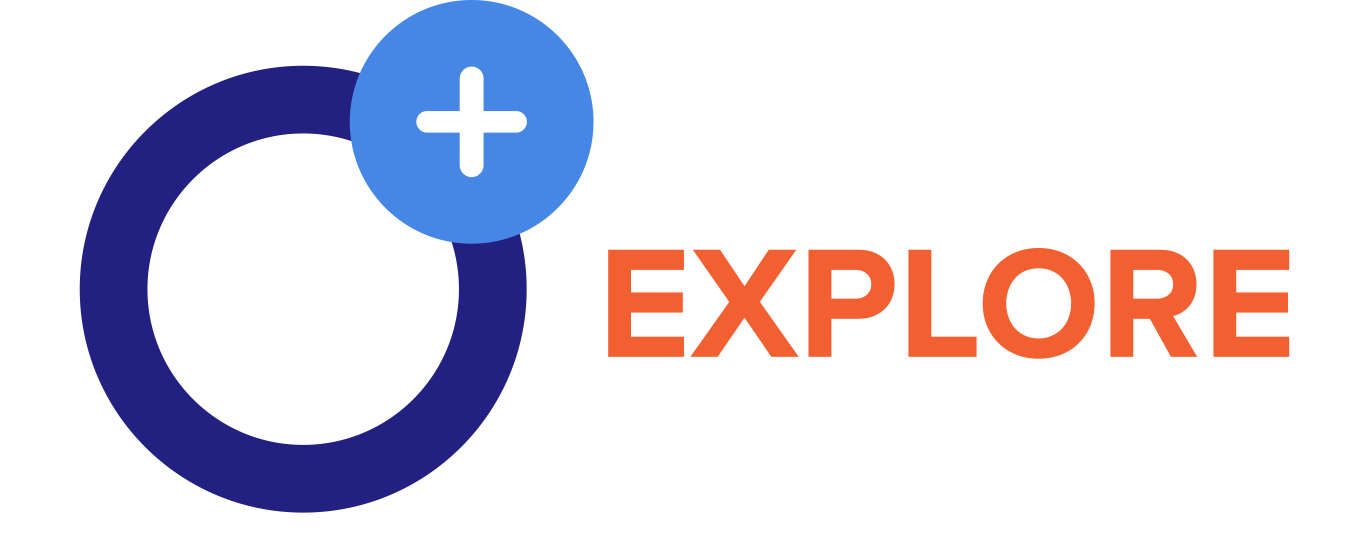 01101010
01100001
11010010
DMP tools
e-infra Tools & 
Services
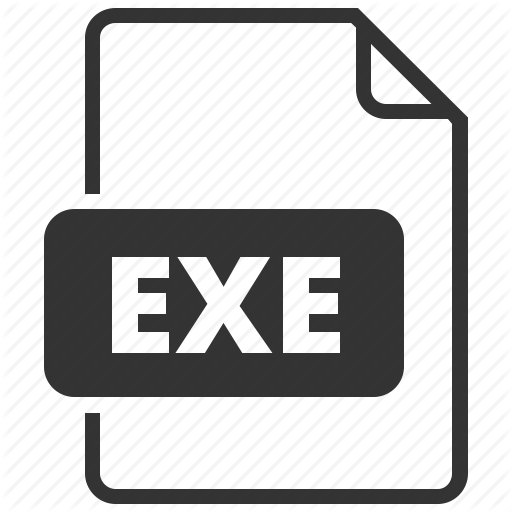 Research 
Software
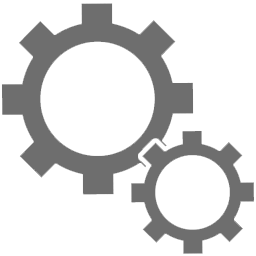 Entity Registries
Scientific product data sources
Scientific process
Virtual Research Environments
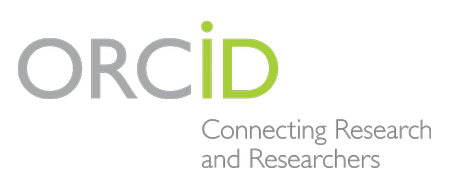 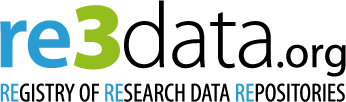 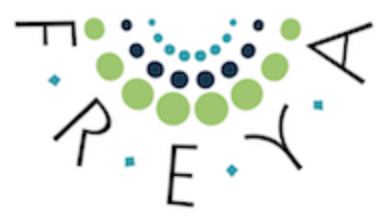 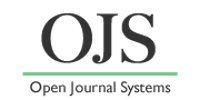 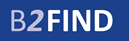 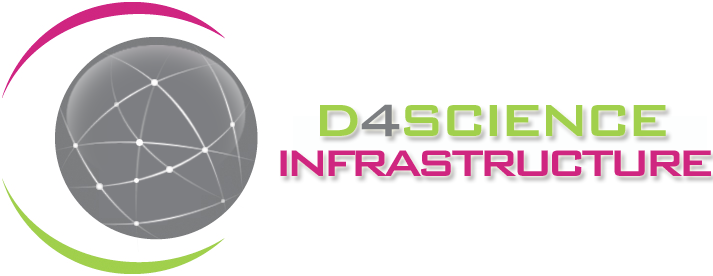 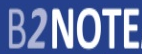 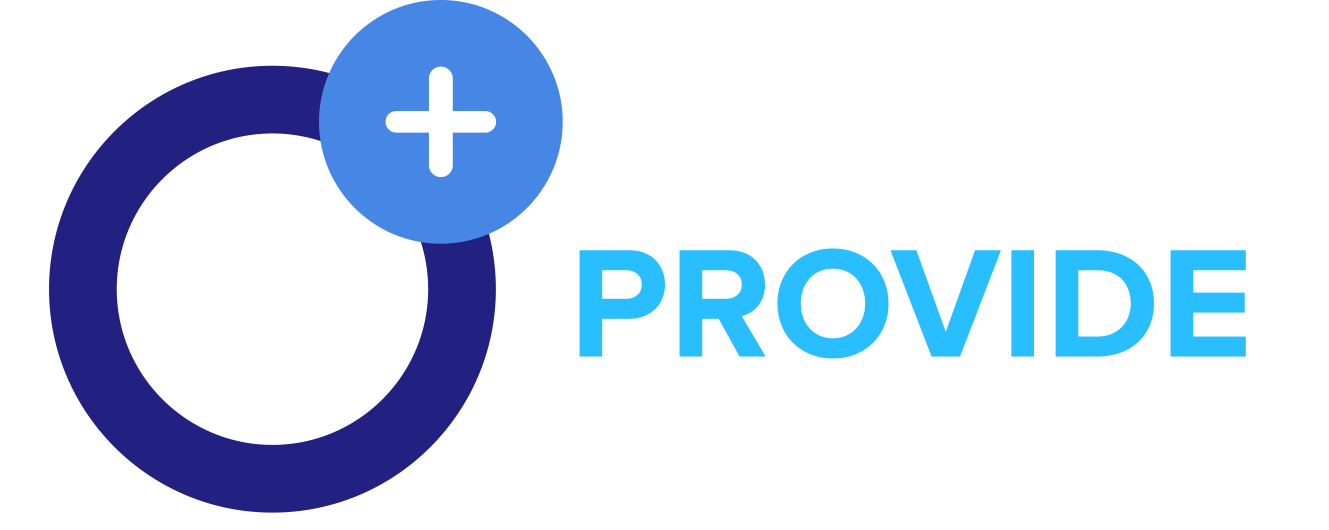 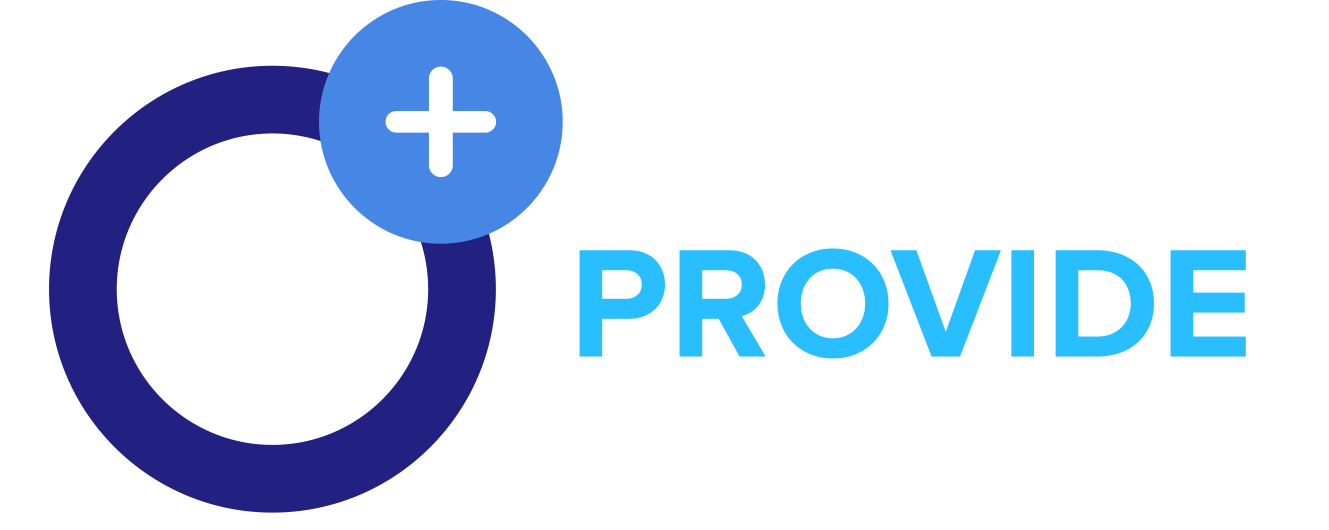 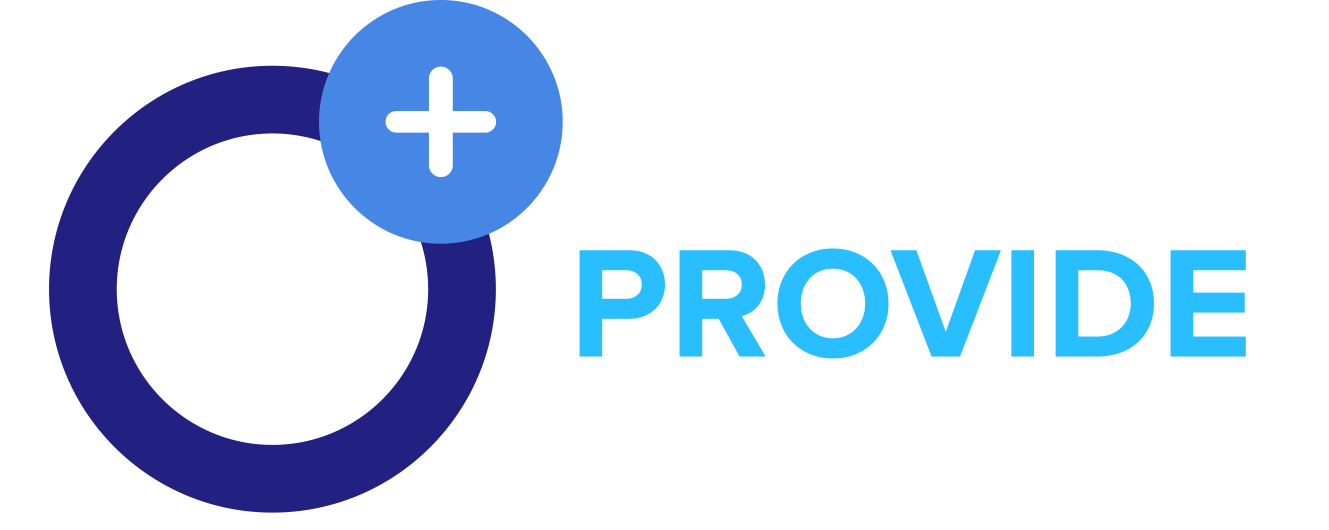 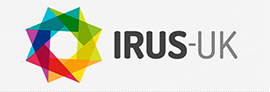 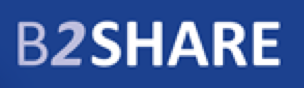 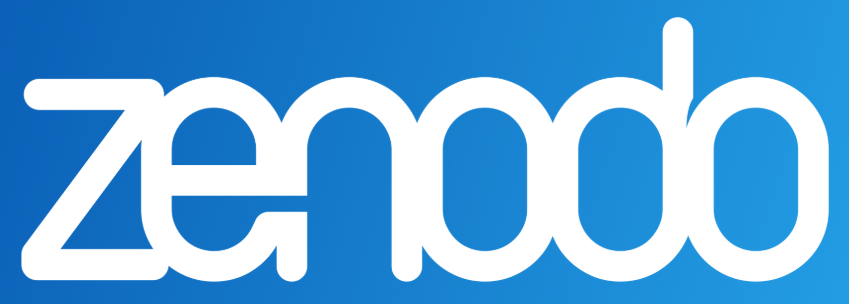 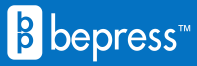 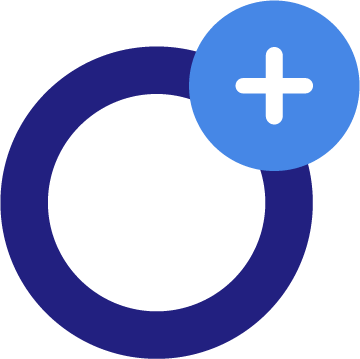 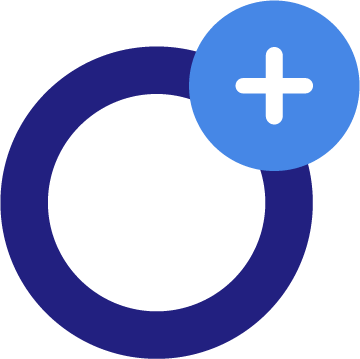 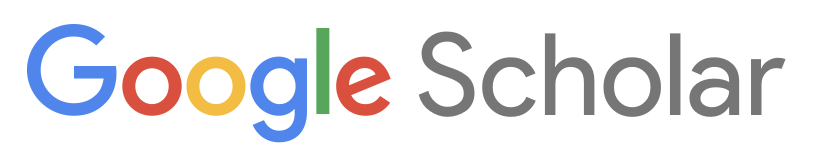 Amnesia
DMPTool
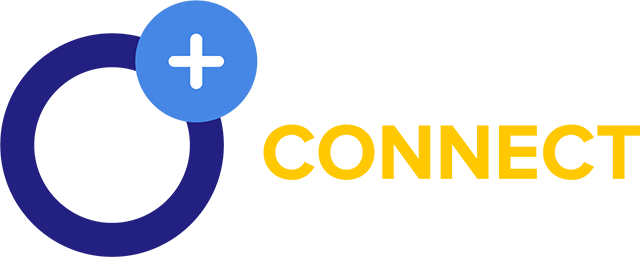 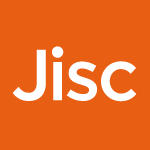 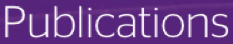 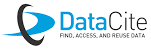 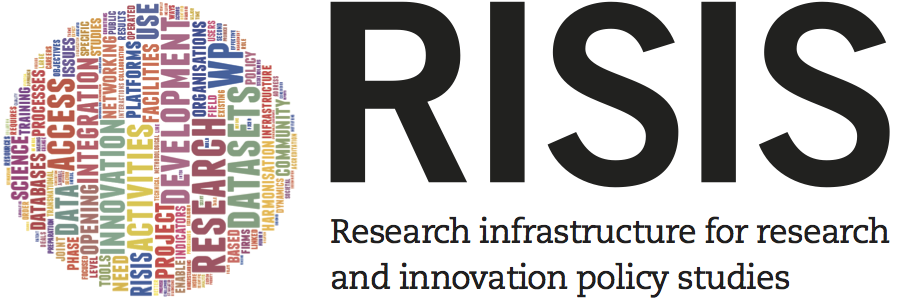 App
DB
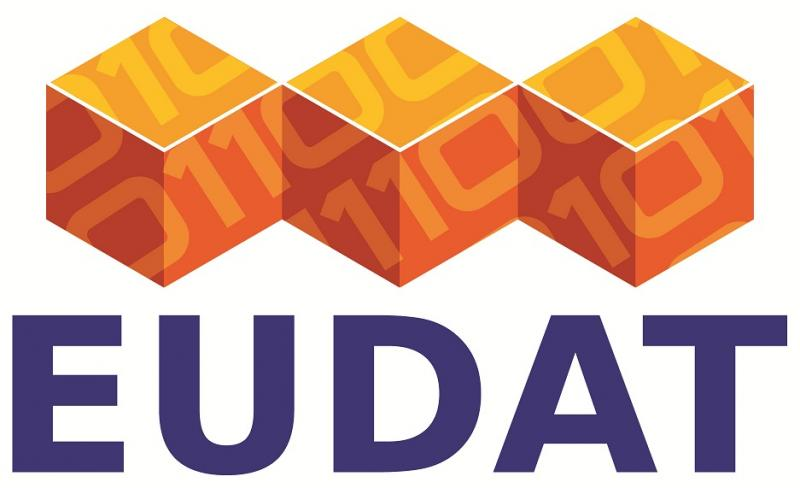 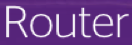 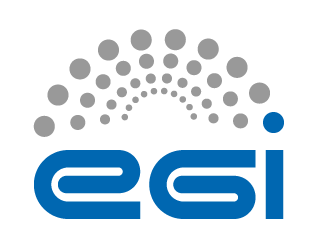 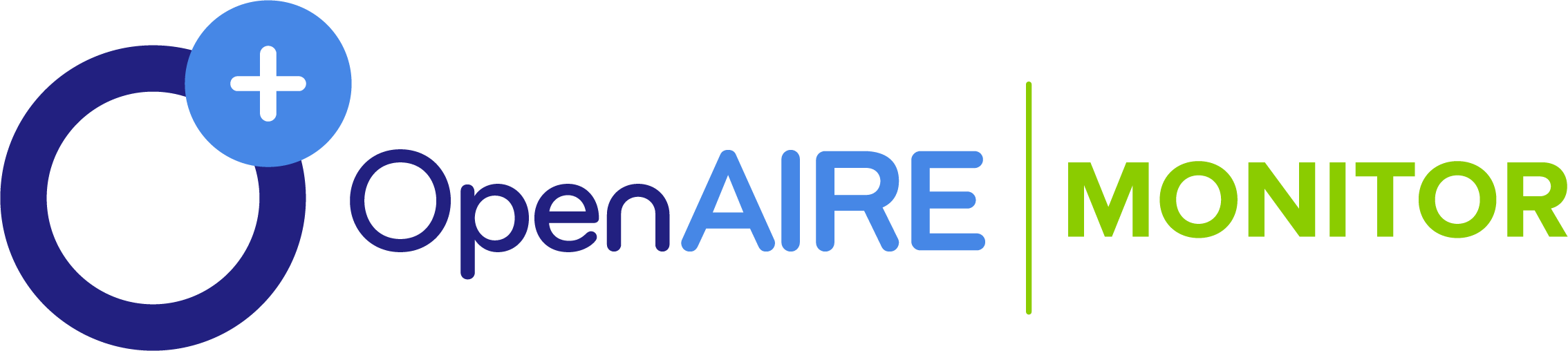 Scientific Product Data Source
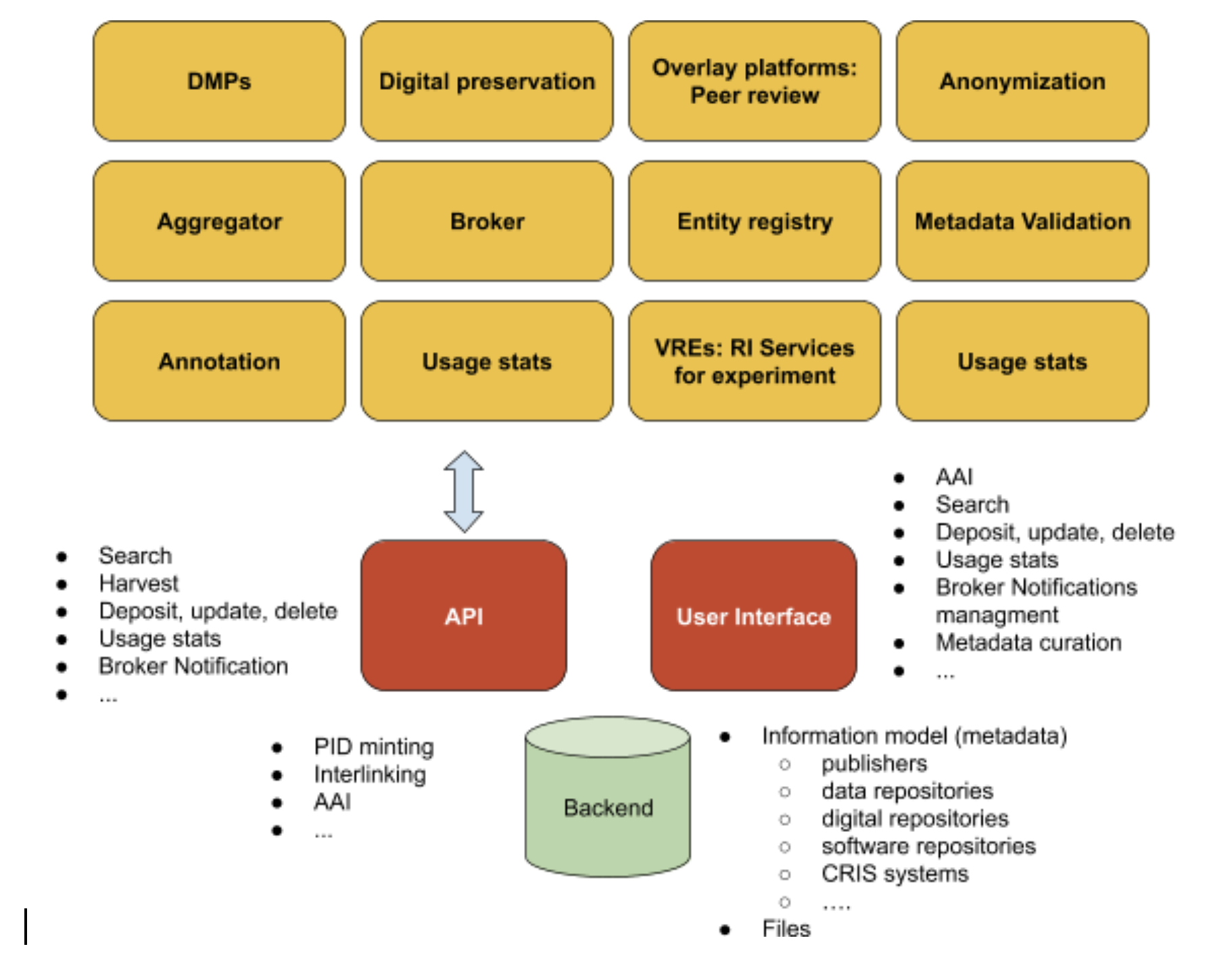 Scientific Product Data Source
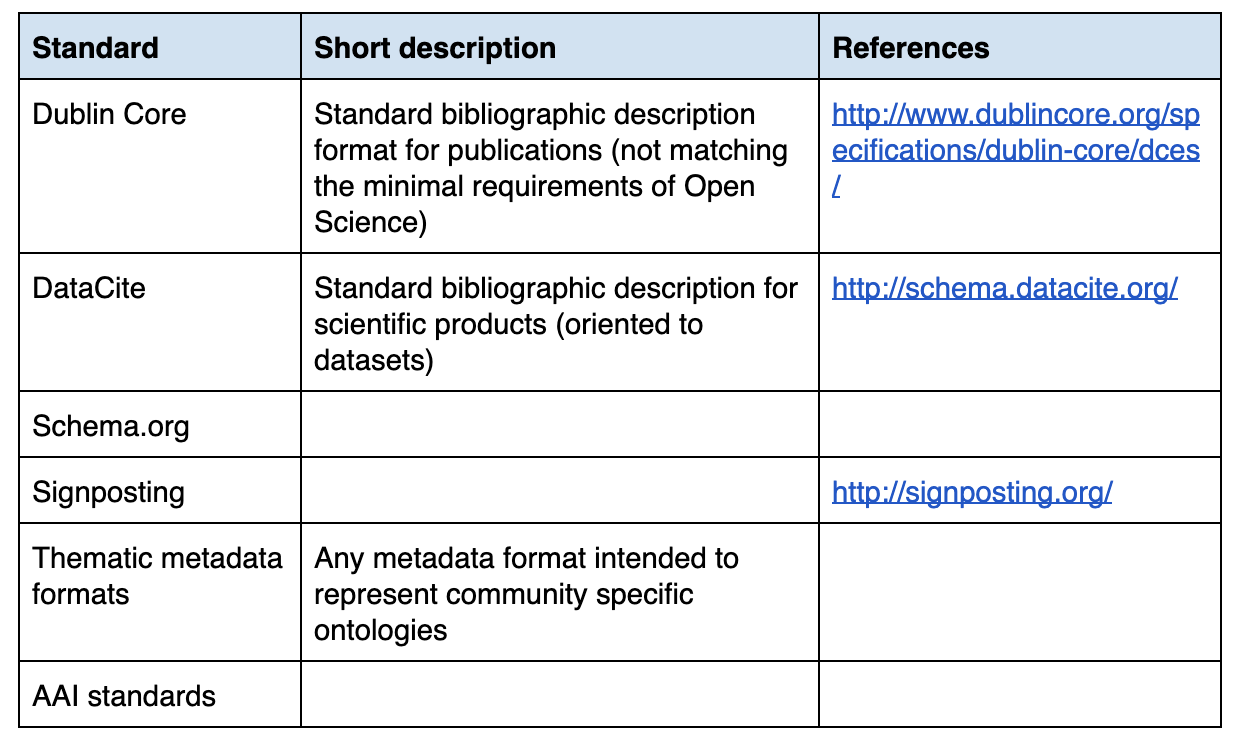 COAR Next Generation Repositories Working Group
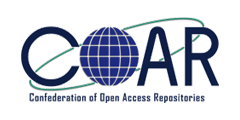 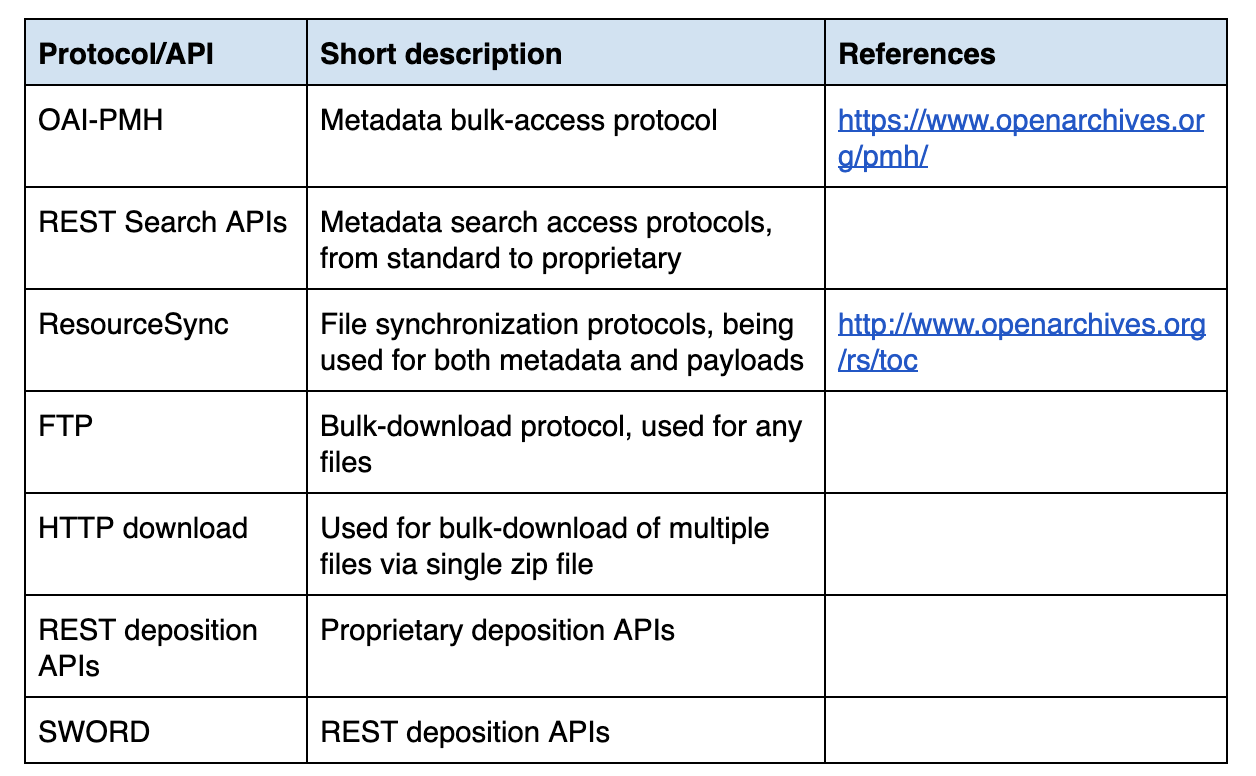 Metadata Validation
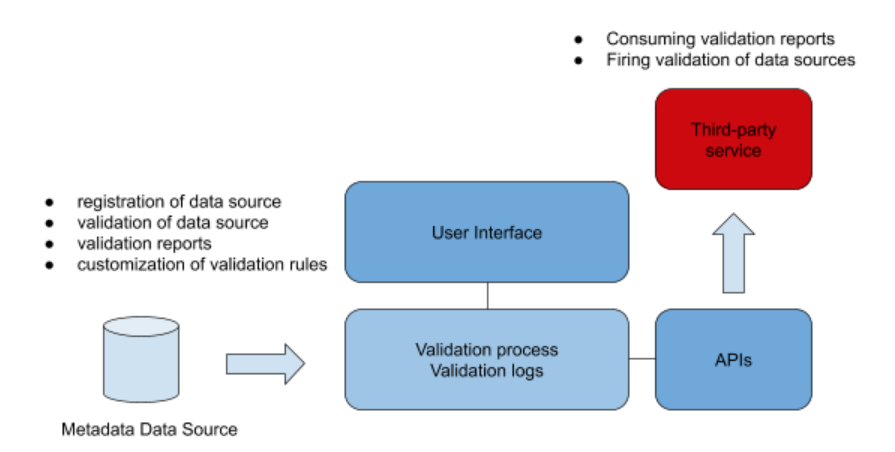 Scientific product catalogues
Thematic (serving a research community) Vs cross-community
Product-specific Vs Cross-product
Functionalities
Full-text mining/ML for semantic enrichment (open to third-party)
Semantic search (UIs and APIs)
Deduplication
Feedback and validation
…
OpenAIRE-Advance Kick off | Athens | 17-19 Jan 2018
Science Monitoring
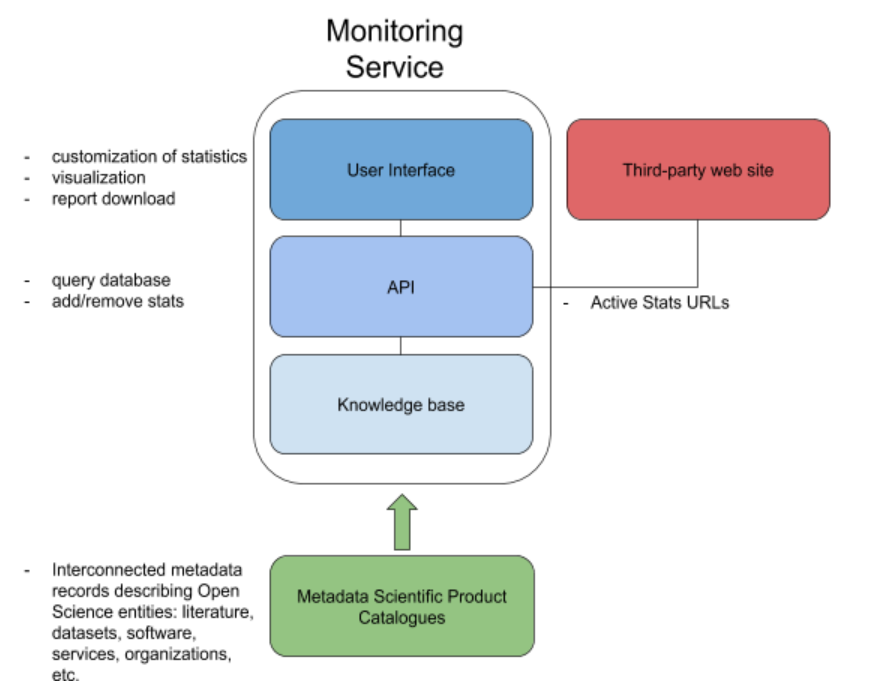 Brokering
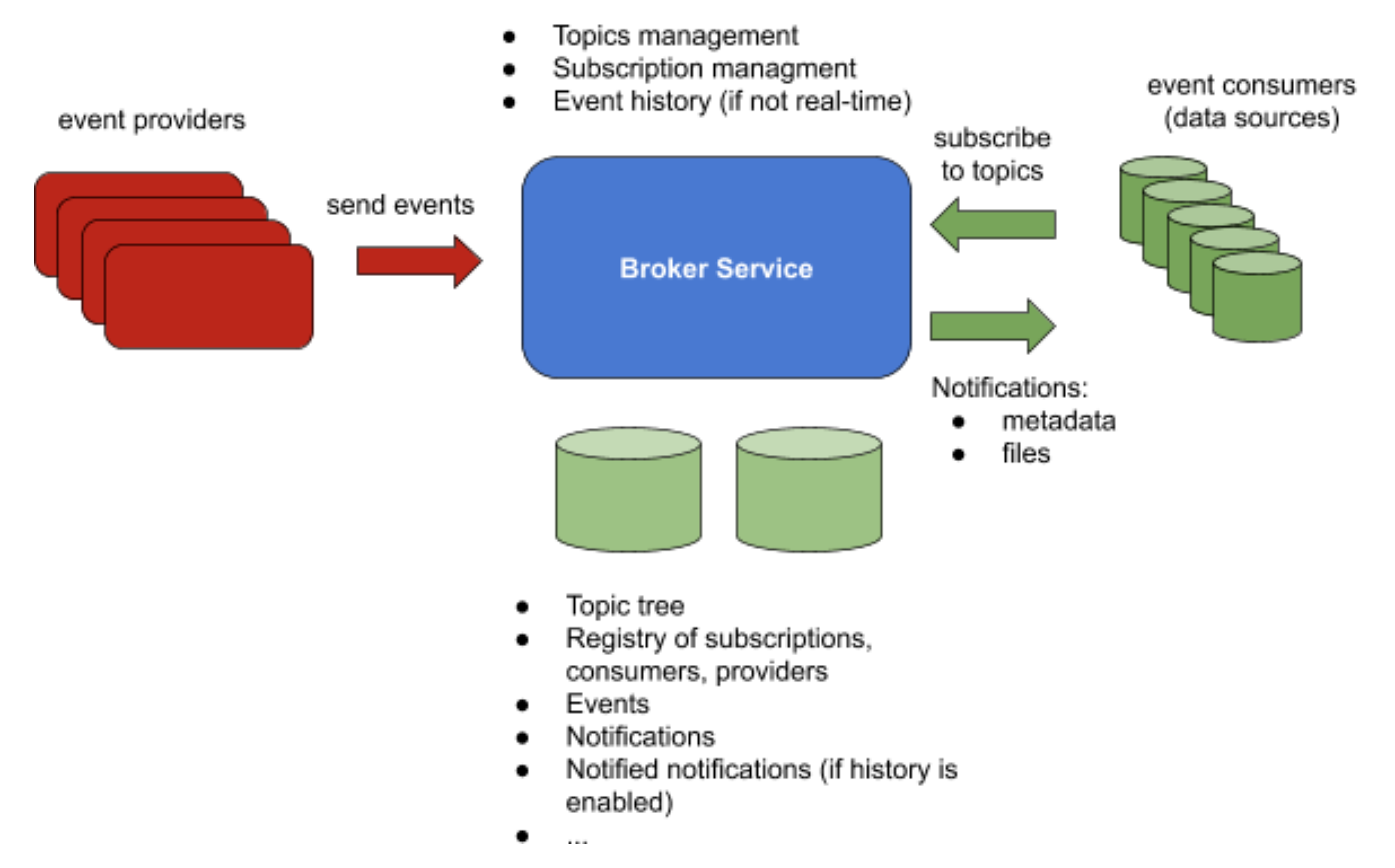 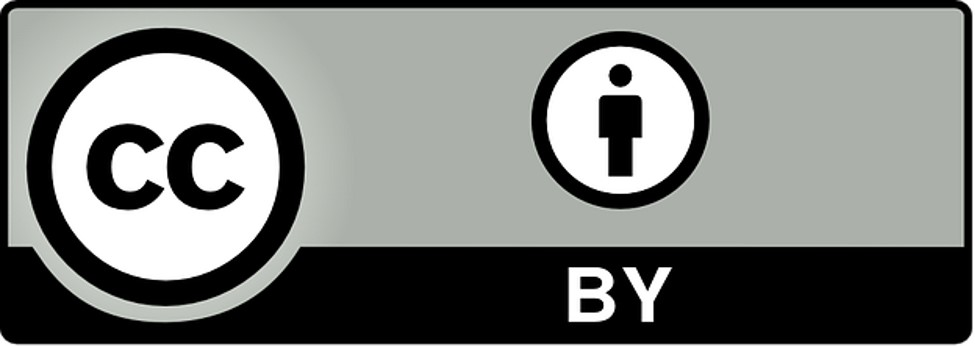 Paolo Manghi
paolo.manghi@isti.cnr.it